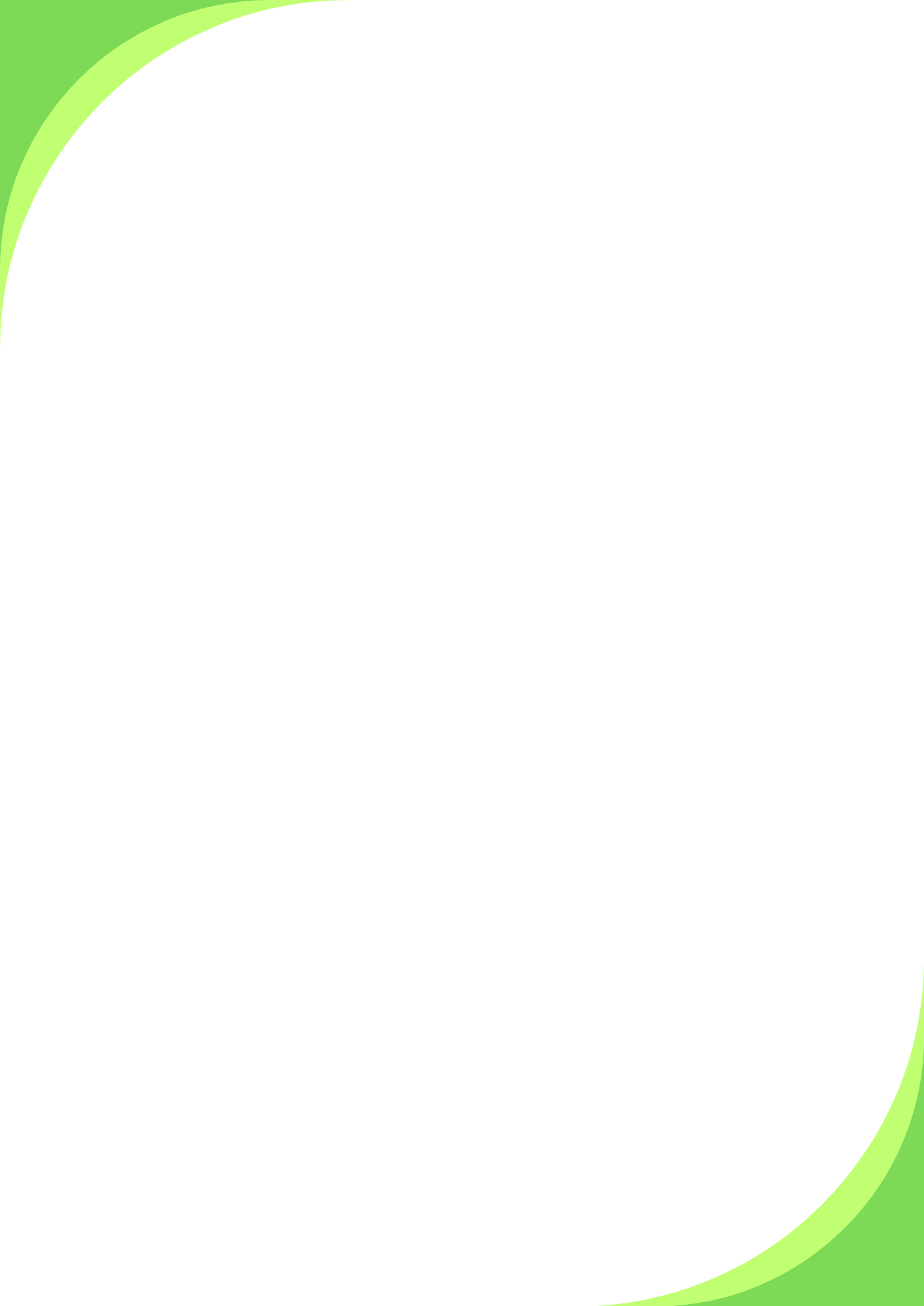 Восстановительная медиация как средство в разрешении школьных конфликтов
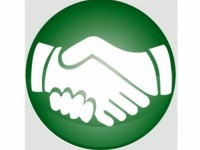 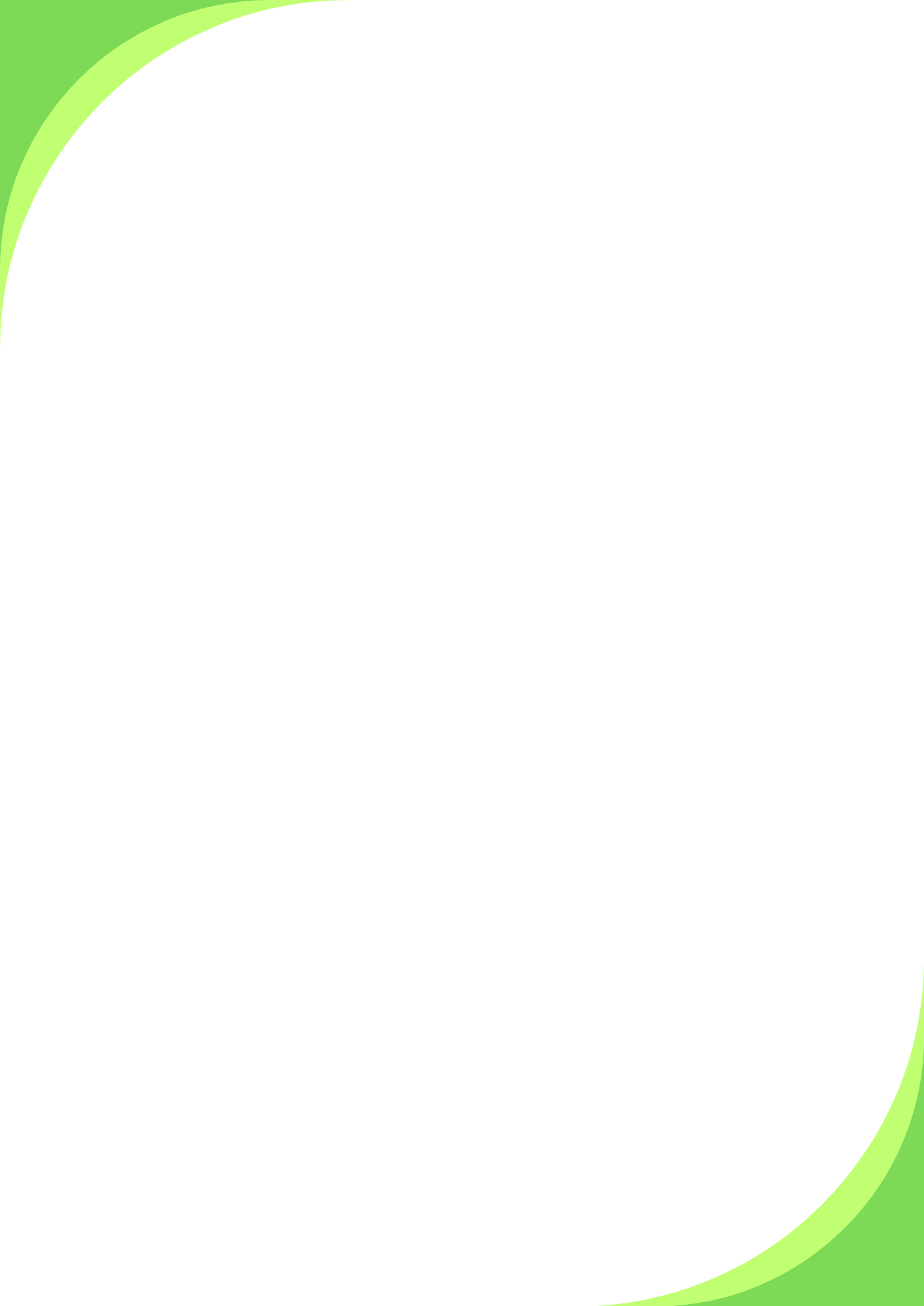 Конфликт (от лат. conflictus - ссора, столкновение, спор) определяется как отсутствие согласия между двумя или более сторонами, как столкновение противоположно направленных, не совместимых друг с другом тенденций в сознании индивидов, в межличностных или межгрупповых 
взаимодействиях, 
связанное с 
отрицательными 
эмоциональными 
переживаниями
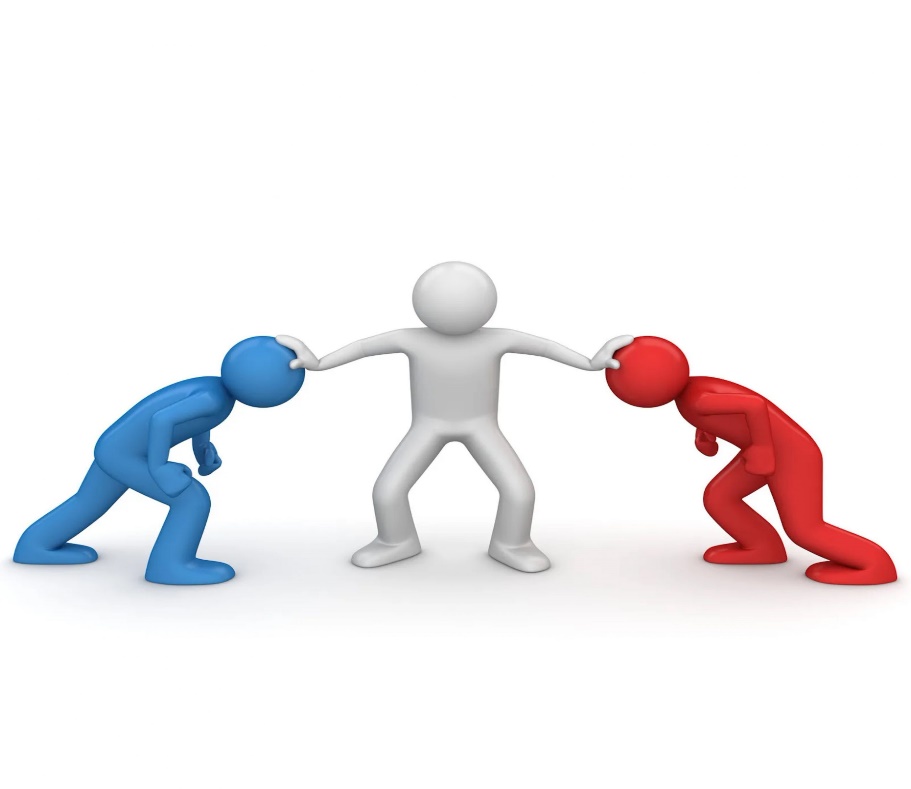 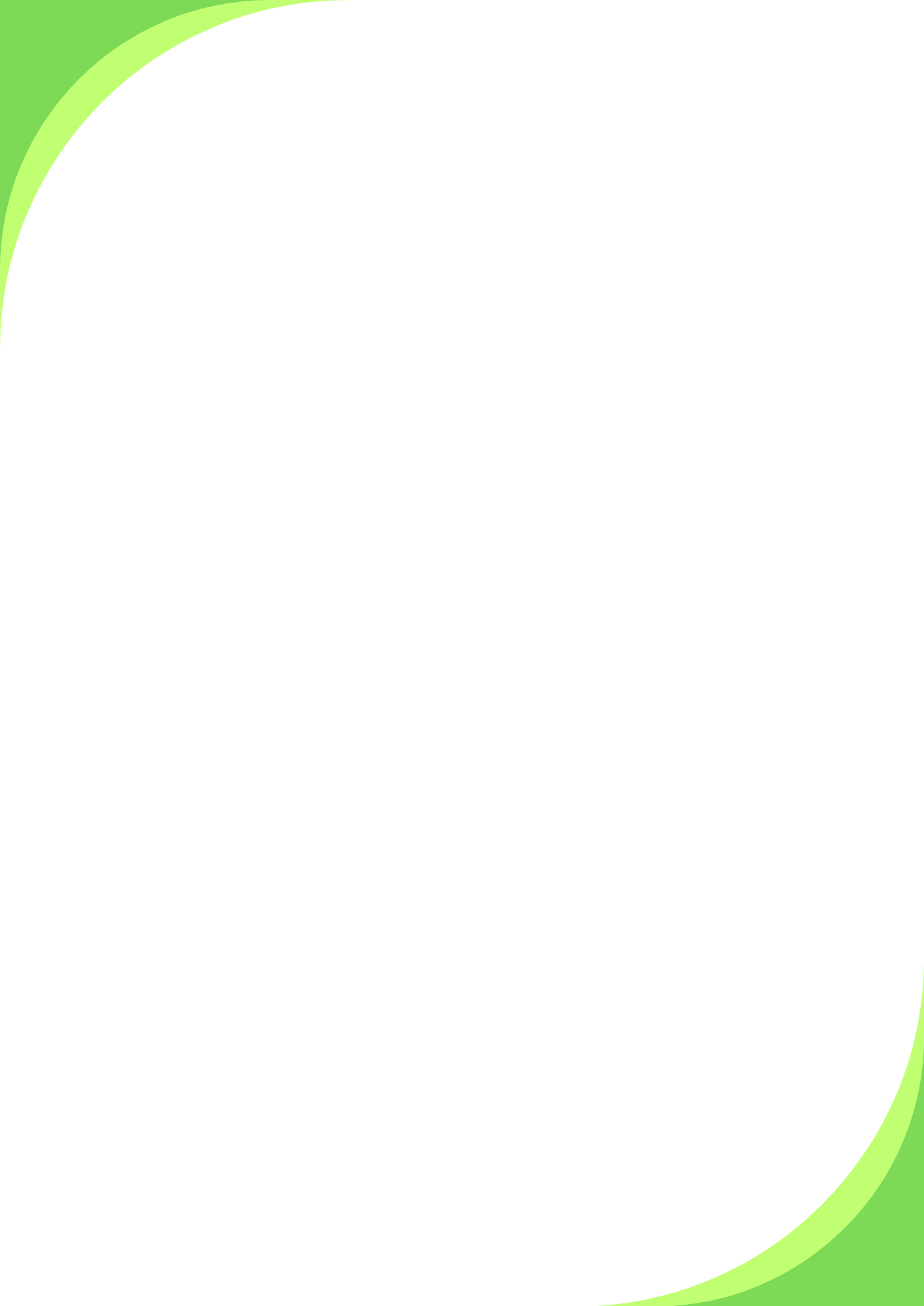 Способы разрешения конфликтных ситуаций
Вертикальный способ разрешения конфликтов (цель: поддержание дисциплины)
ШКОЛА
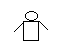 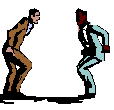 Решение принимается педагогом, воспитателем, администрацией
Разрушительные последствия для подростков
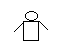 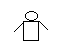 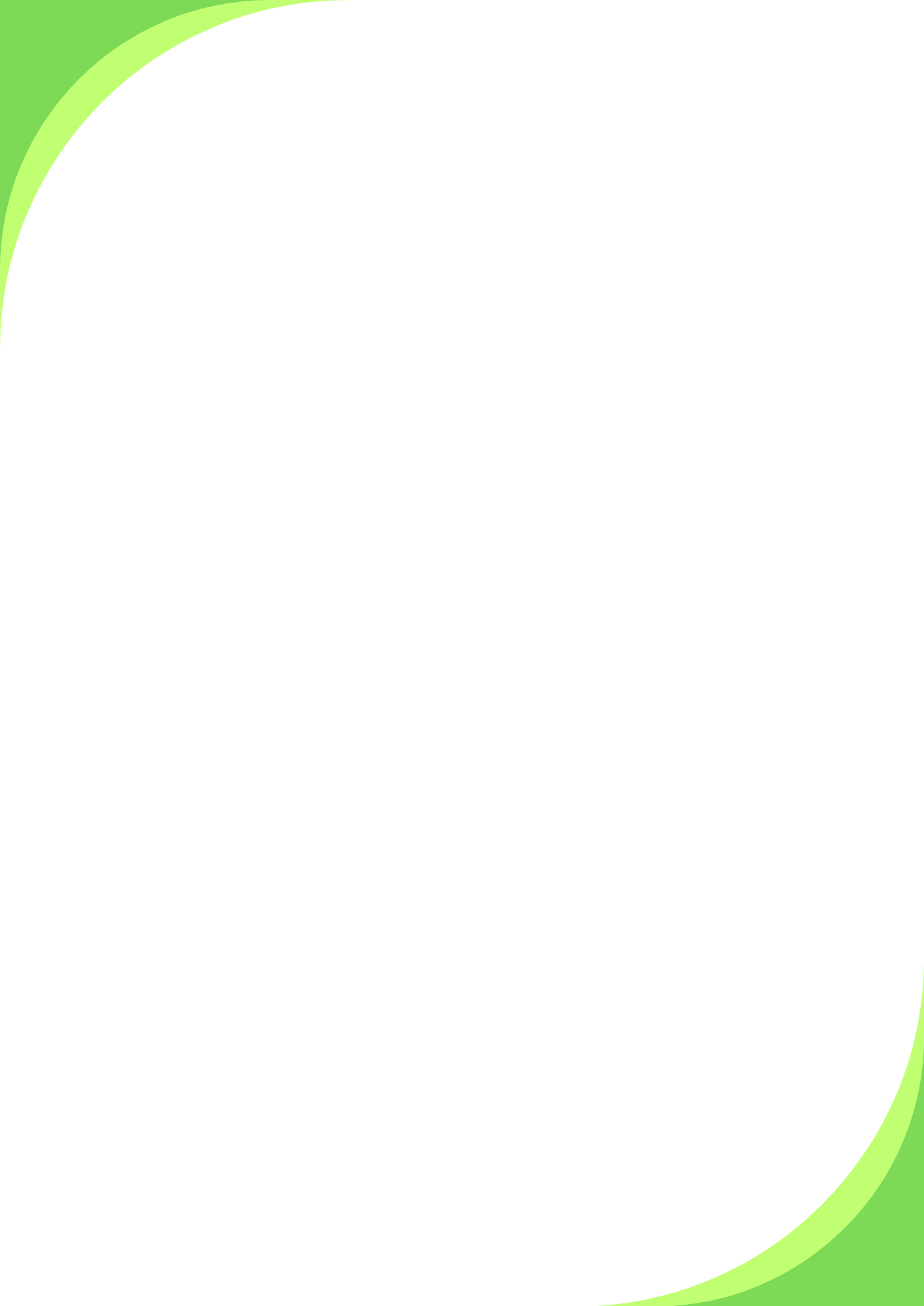 Способы разрешения конфликтных ситуаций
Горизонтальный способ разрешения конфликтов
ШКОЛА
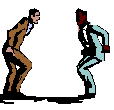 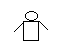 Совместное принятое 
решение
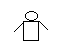 Разрушительные последствия для подростков
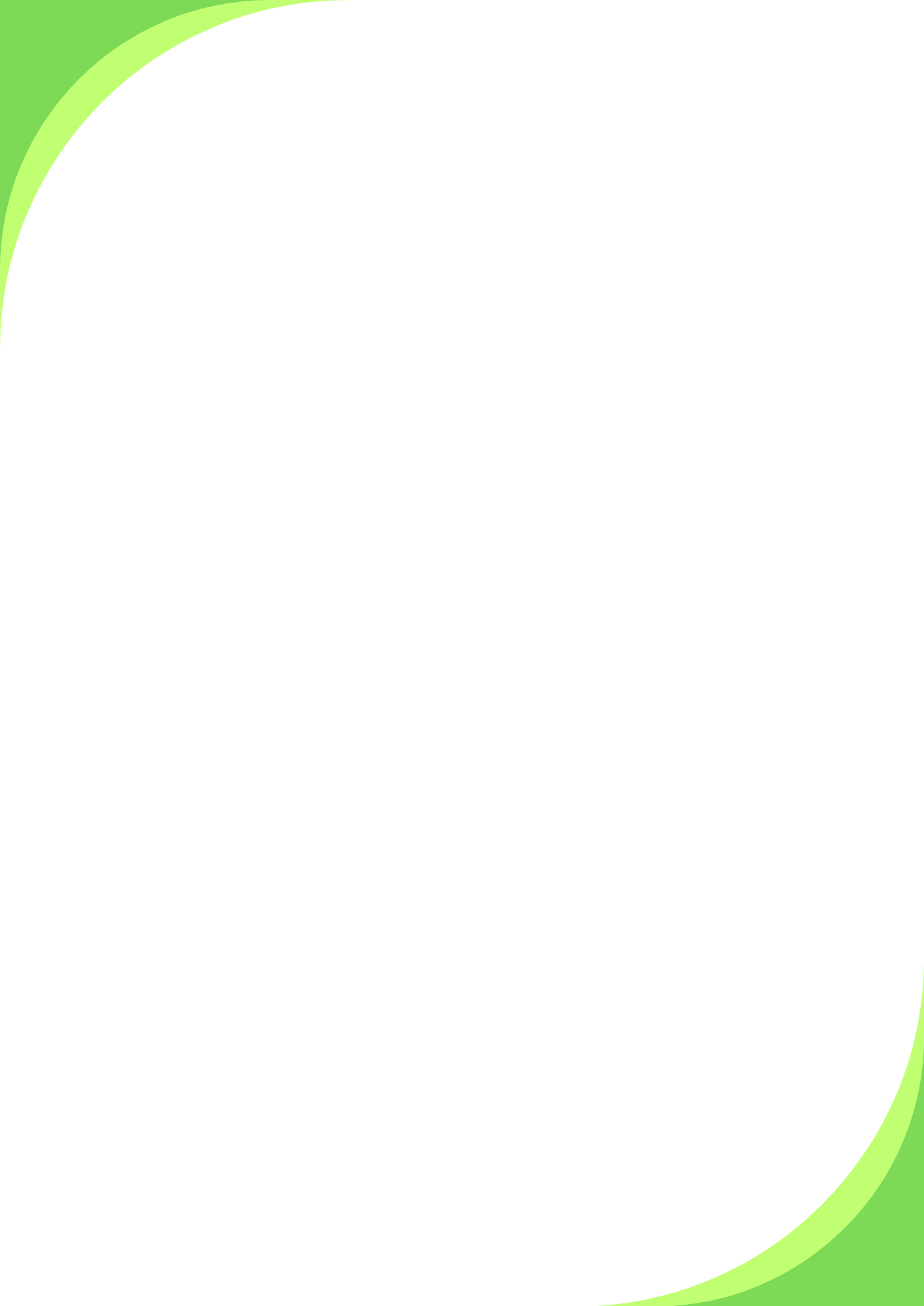 Медиация 
— это процесс, посредством которого третья сторона оказывает помощь двум или более сторонам, с согласия последних, в деле предотвращения, регулирования или разрешения конфликта, помогая им с этой целью разработать взаимоприемлемые соглашения.
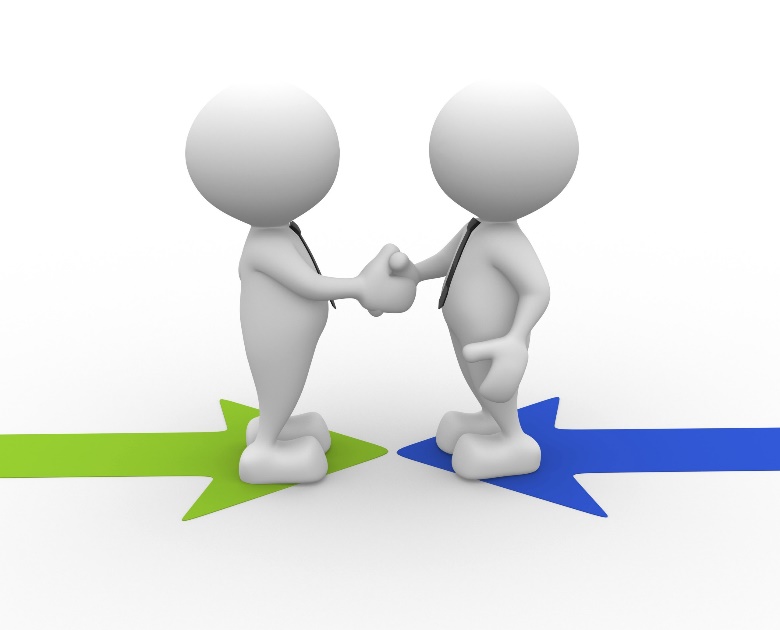 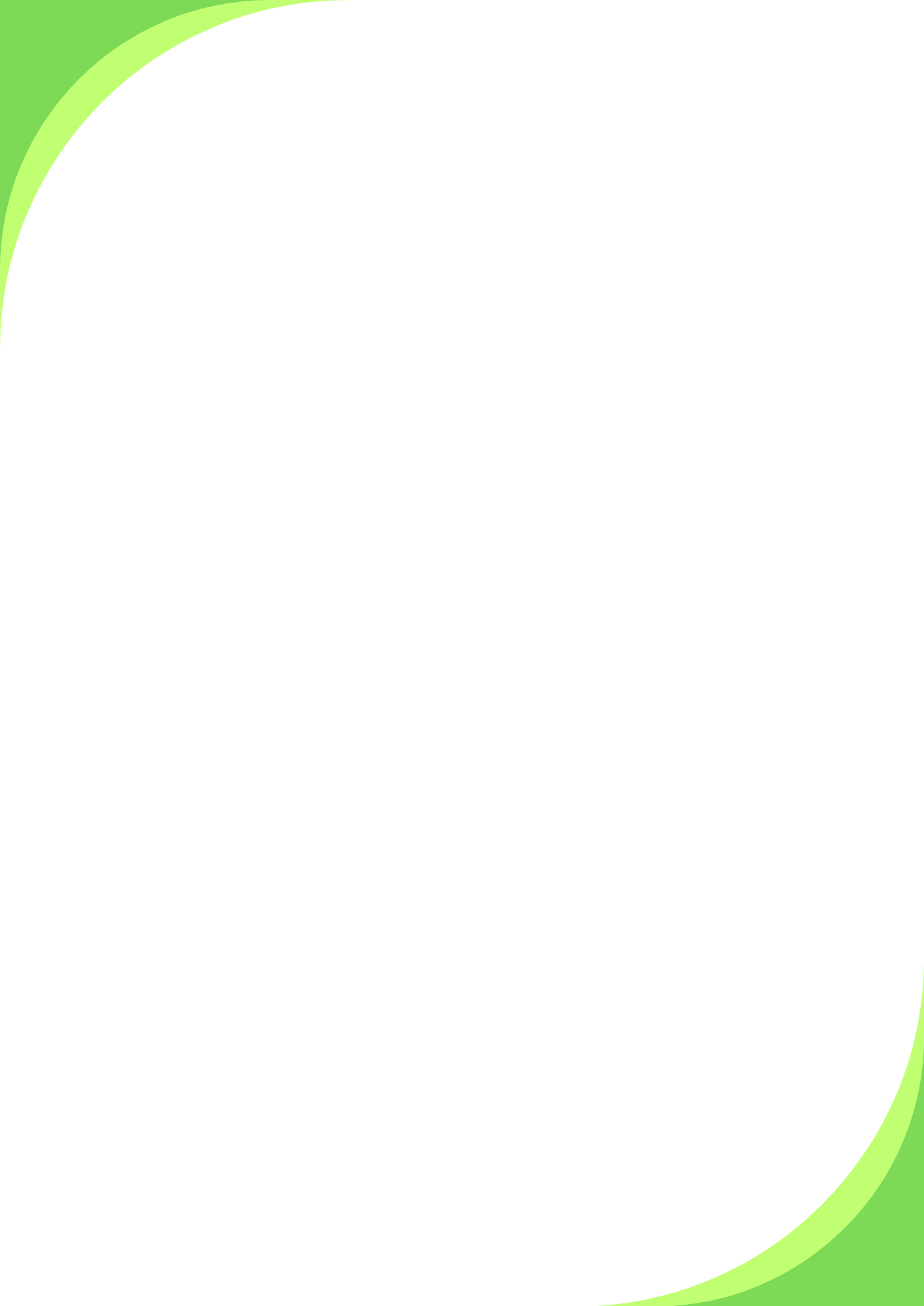 Цель восстановительной медиации:
Восстановление способности к пониманию,  осуществлению восстановительных действий сторон по отношению друг к другу и совместному принятию решения
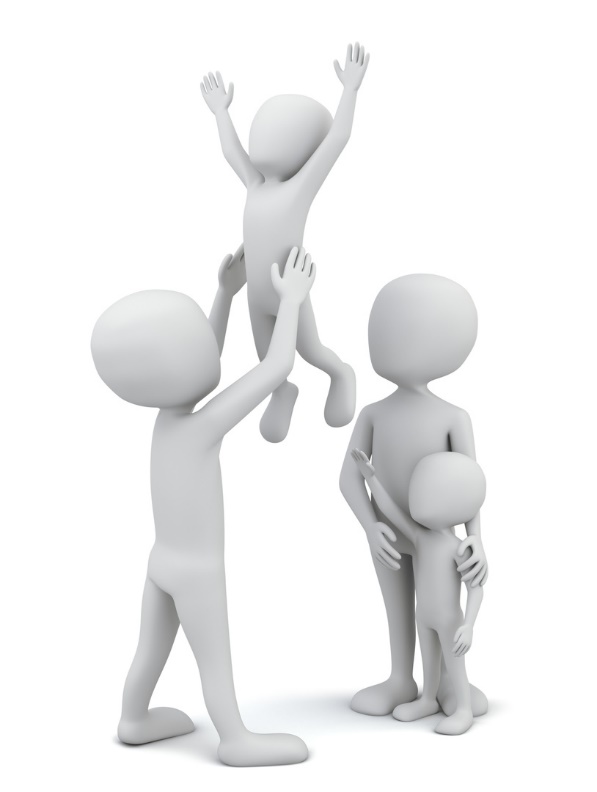 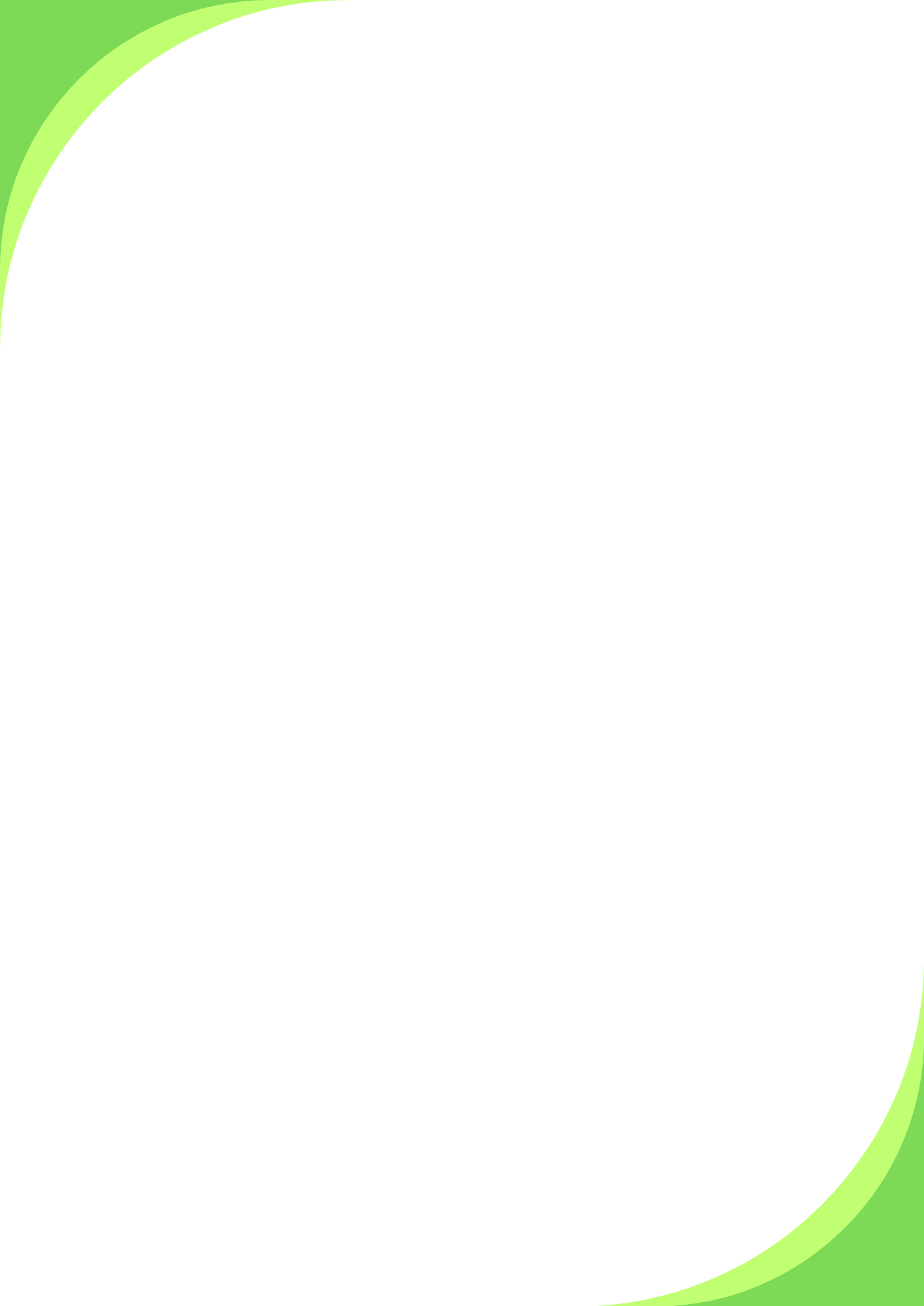 Цель работы ведущего (медиатора) - организовать такой диалог, который инициирует взаимопонимание, восстановительные действия и групповое принятие решений
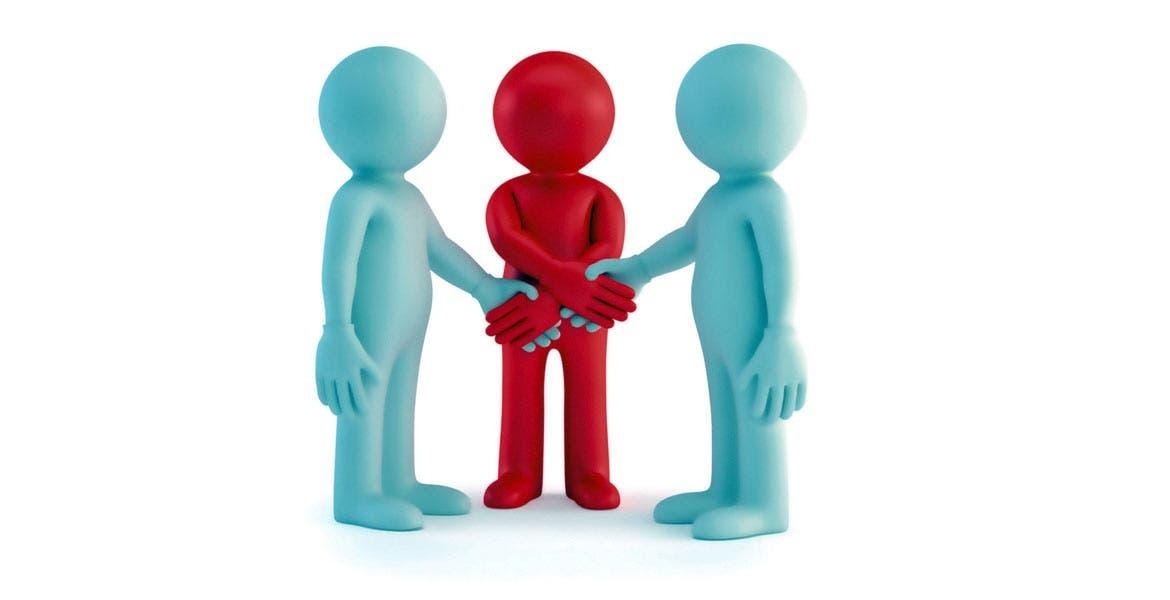 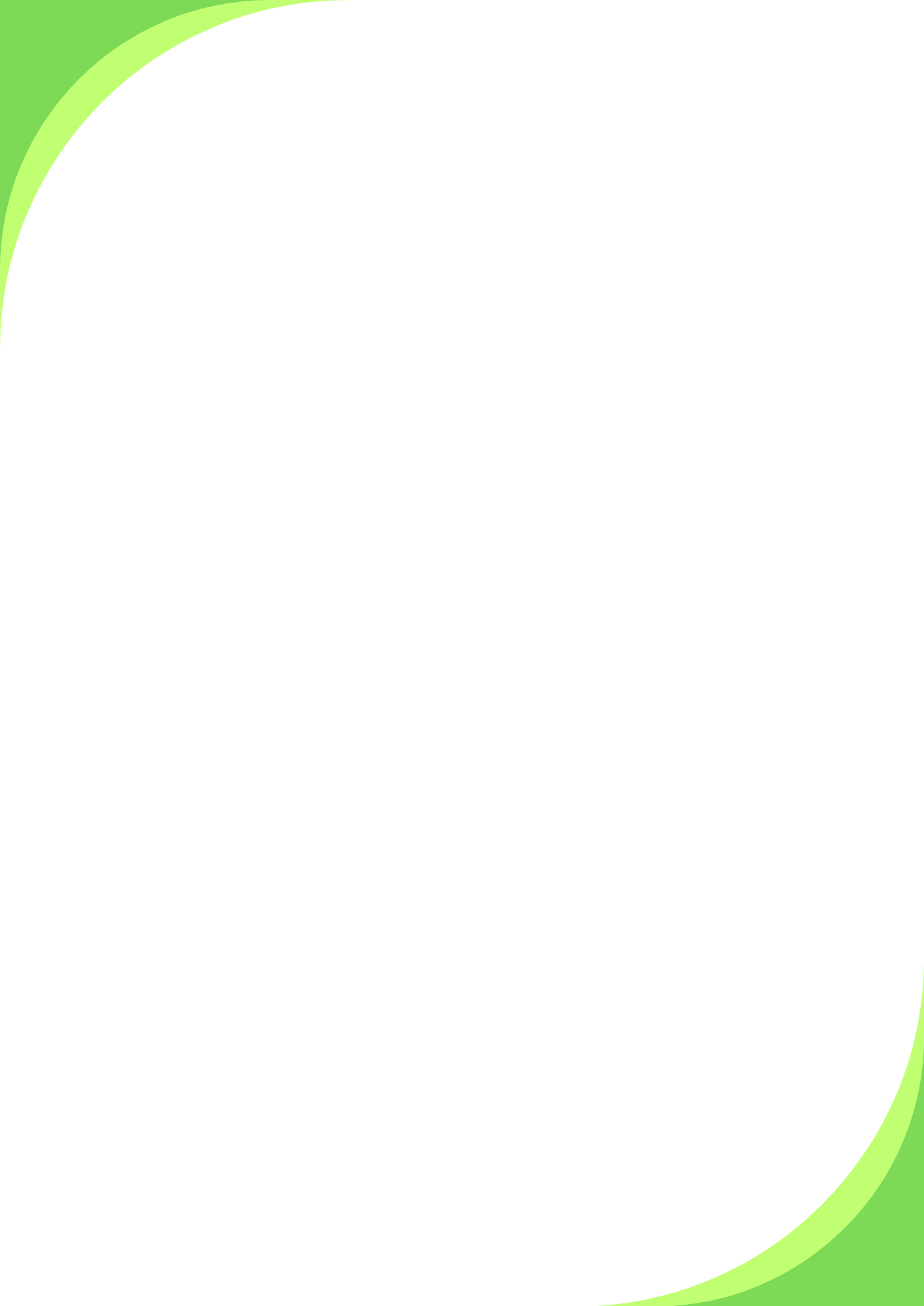 Основные принципы восстановительной медиации
добровольность участия сторон
	Стороны участвуют во встрече добровольно, принуждение в какой-либо форме сторон к участию недопустимо. Стороны вправе отказаться от участия в медиации как до ее начала, так и в ходе самой медиации. 
информированность сторон 
	Медиатор обязан предоставить сторонам всю необходимую информацию о сути медиации, ее процессе и возможных последствиях.
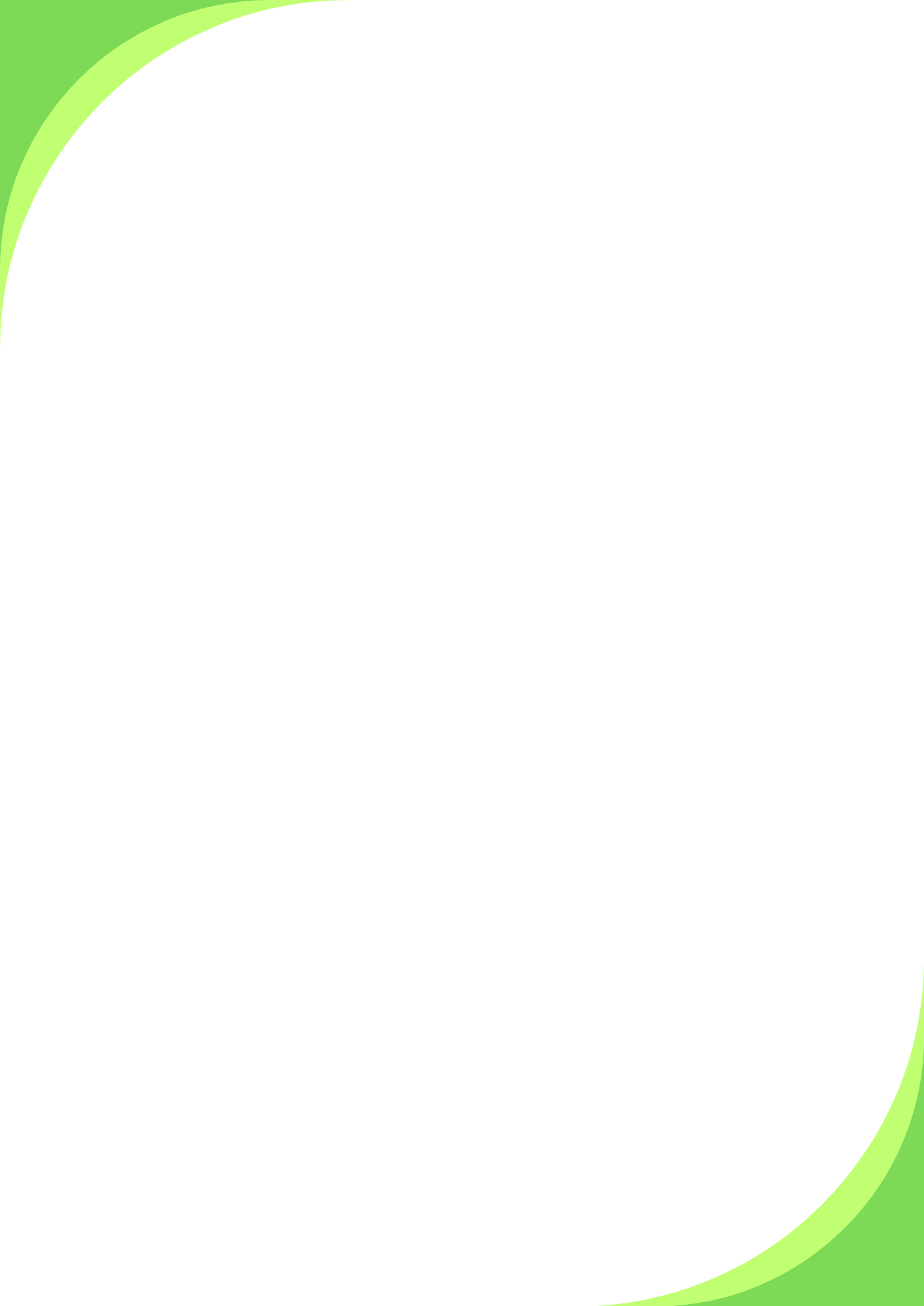 нейтральность медиатора 
	Медиатор в равной степени поддерживает стороны и их стремление в разрешении конфликта. Еcли медиатор чувствует, что не может сохранять нейтральность, он должен передать дело другому медиатору или прекратить медиацию. Медиатор не может принимать от какой-либо из сторон вознаграждения, которые могут вызвать подозрения в поддержке одной из сторон.
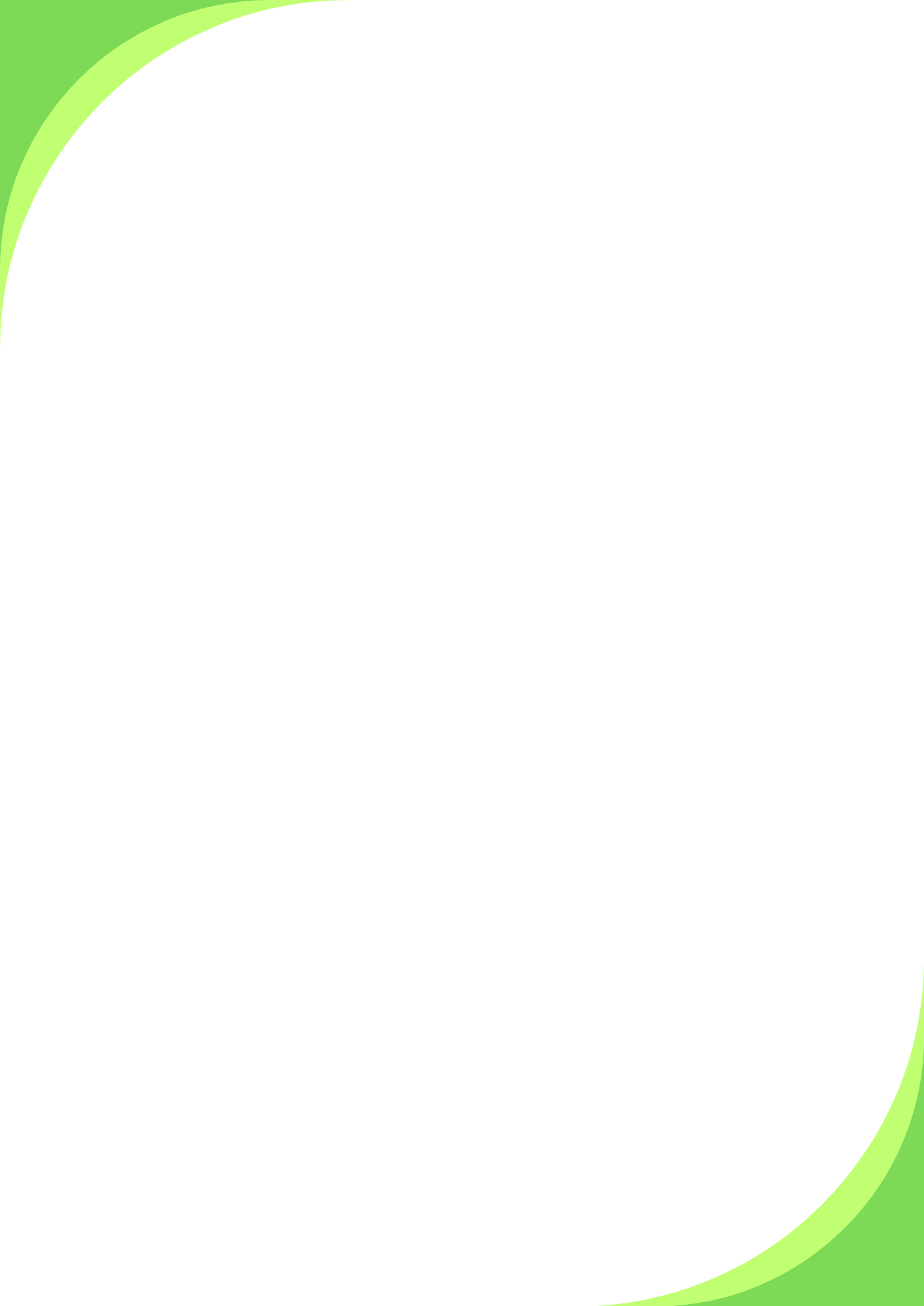 конфиденциальность процесса медиации
	Медиация носит конфиденциальный характер. Медиатор или служба медиации обеспечивает конфиденциальность медиации и защиту от разглашения касающихся процесса медиации документов. 
	Исключение составляет информация, связанная с возможной угрозой жизни либо возможности совершения преступления; при выявлении этой информации медиатор ставит участников в известность, что данная информация будет разглашена.
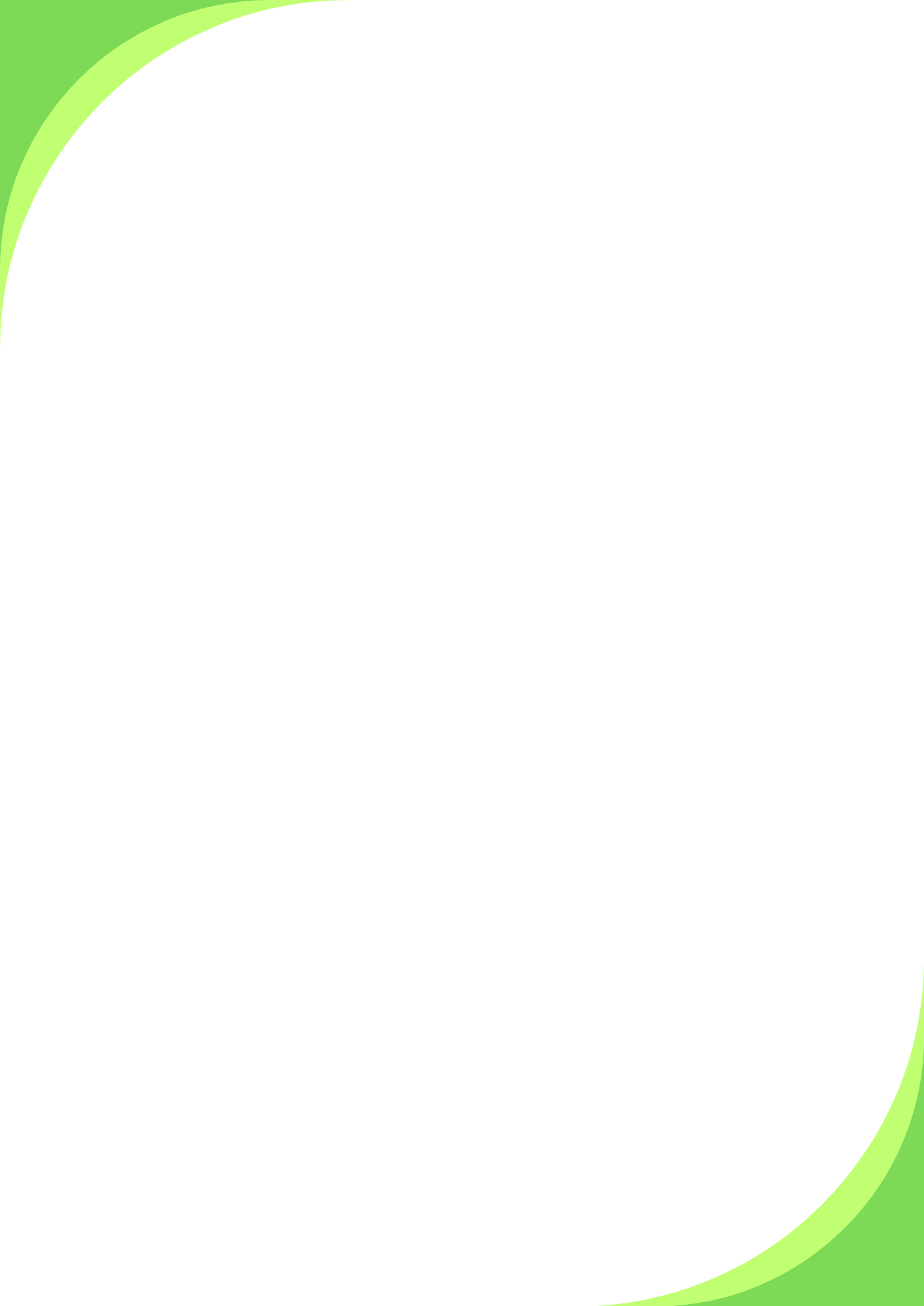 ответственность сторон  и медиатора
	Медиатор отвечает за безопасность  участников на встрече, а также соблюдение принципов. Ответственность за результат медиации несут стороны конфликта, участвующие в медиации. Медиатор не может советовать сторонам  принять то или иное решение по существу конфликта.
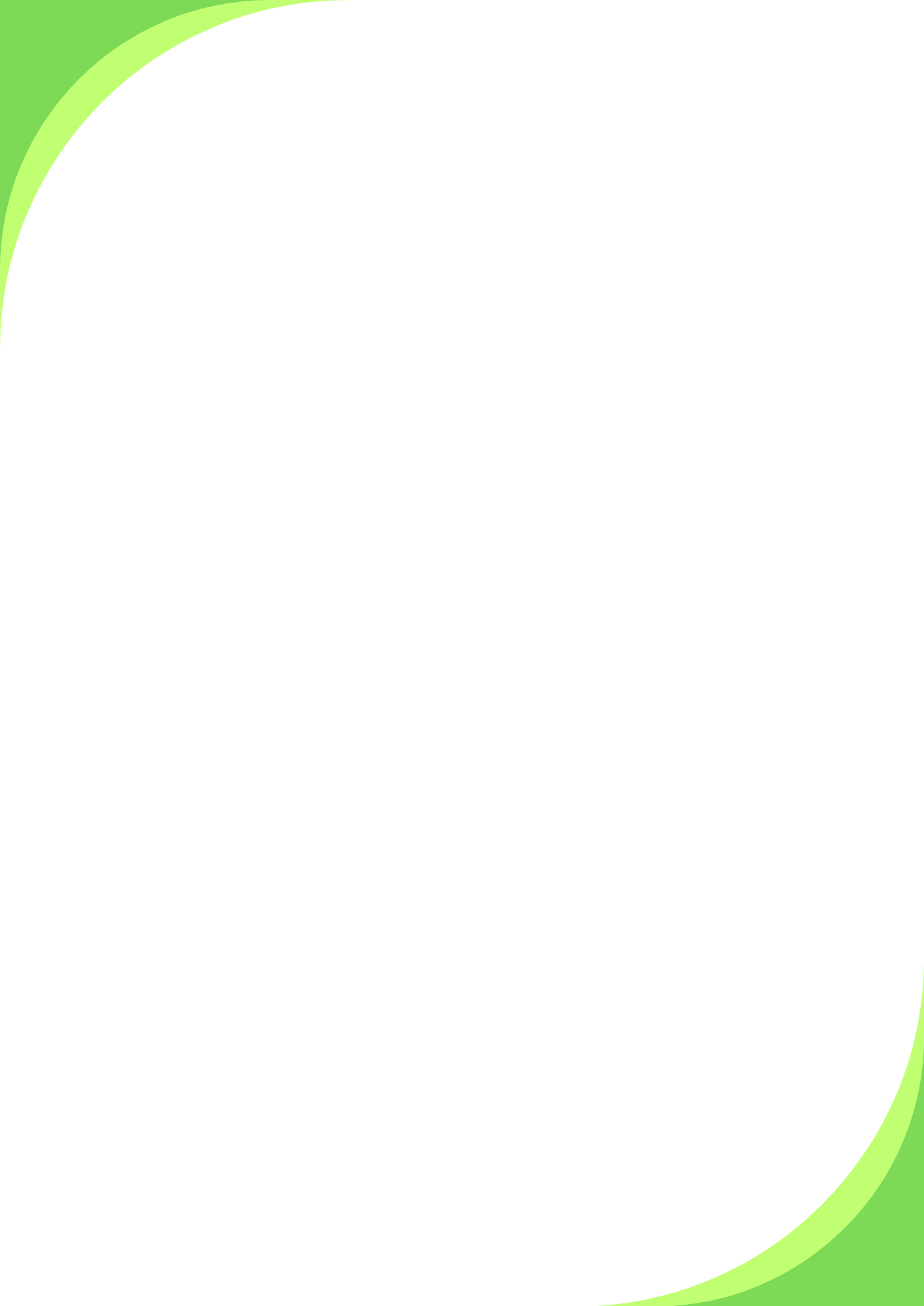 Этап индивидуальных  встреч
1 фаза «Создание основы для диалога со стороной». 
Задача: установление  контакта и создание безопасной атмосферы для диалога.

2 фаза «Понимание ситуации»
Задача: Помочь сформулировать стороне различные аспекты ситуации, важные с точки зрения человека и принципов восстановительной медиации.
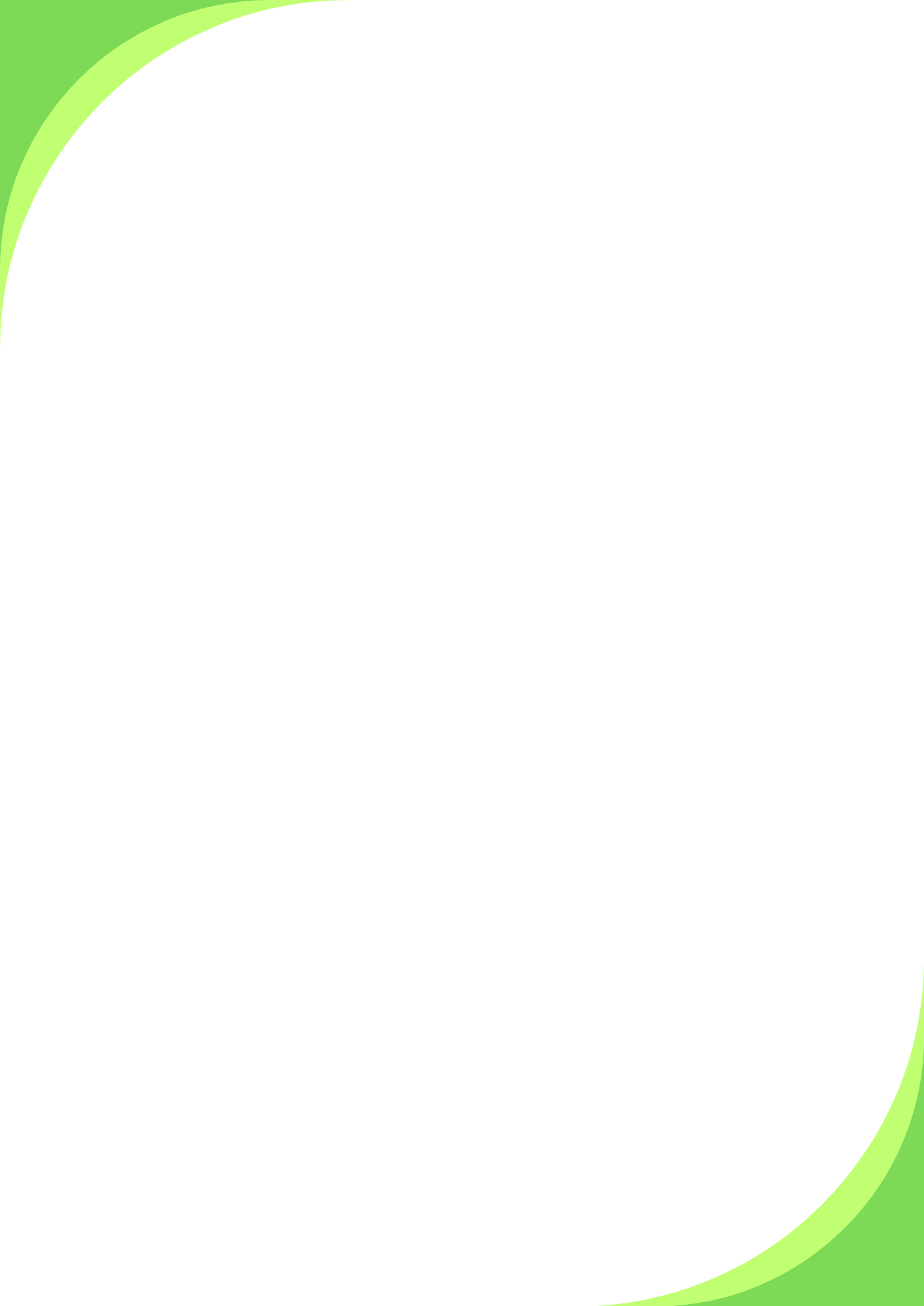 Этап индивидуальных  встреч
3 фаза. Поиск вариантов выхода. 
Задача: Поддержка принятия стороной ответственности за восстановительный выход из ситуации.

4 фаза. Подготовка к встрече.
Задача: поддержка осознания стороной своей роли на встрече. 
(Процесс подготовки к примирительной встрече может занять от 10 дней до 3 месяцев).
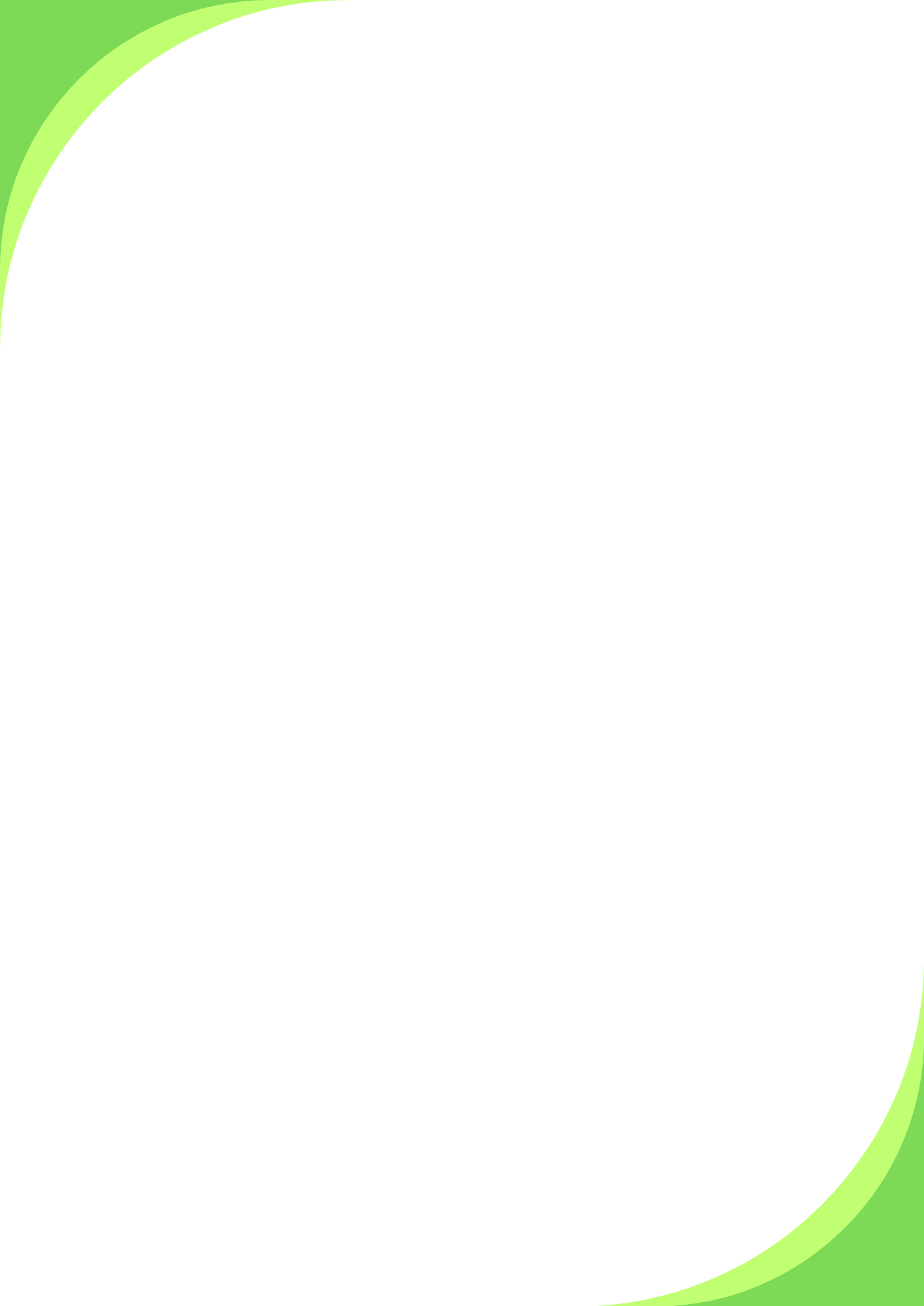 Фазы совместной встречи
1 фаза.  Создание основы для диалога между сторонами.
Задача: создание безопасной атмосферы для диалога между сторонами.

2 фаза.  Организация диалога между сторонами.
Задача: организовать взаимопонимание в процессе диалога.
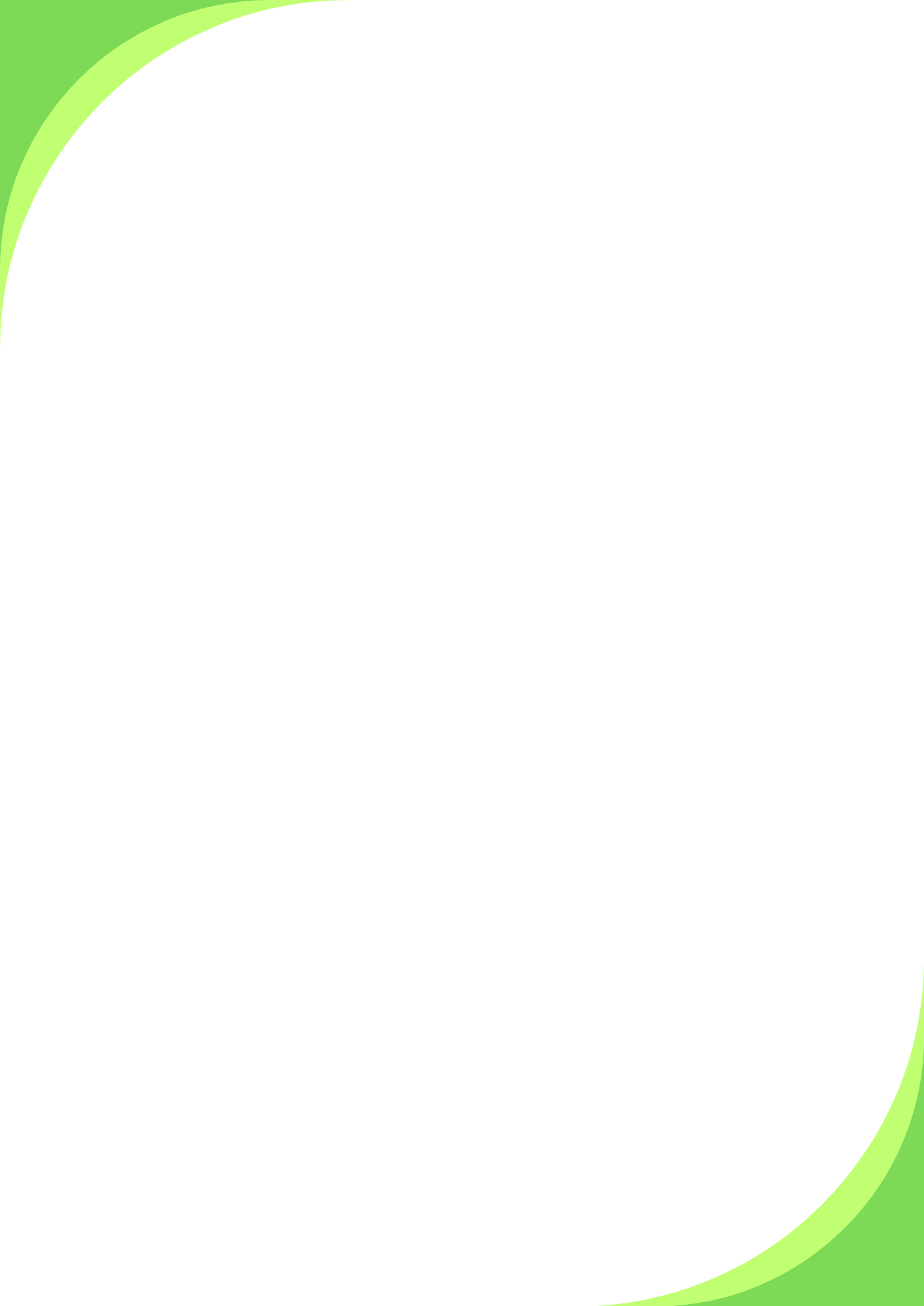 Фазы совместной встречи
3 фаза.  Обсуждение и фиксация вариантов решения ситуации. 
Задача: выработка решений. 
(В ситуации, где есть обидчик и жертва, ответственность обидчика состоит в заглаживании вреда, причиненного жертве)

4 фаза. Заключение соглашения.
Задача: Четкая фиксация достигнутых результатов и договоренностей
«Лестница» восстановительной медиации
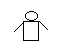 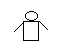 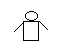 медиатор
Участники конфликтной ситуации
Понимание себя
Понимание себя
Понимание другого
Понимание другого
Осознание последствий
Осознание последствий
Ответственность за изменение ситуации, совместный поиск решения и его реализацию
Ответственность за изменение ситуации, совместный поиск решения и его реализацию
Восстановительные действия и совместная выработка решения
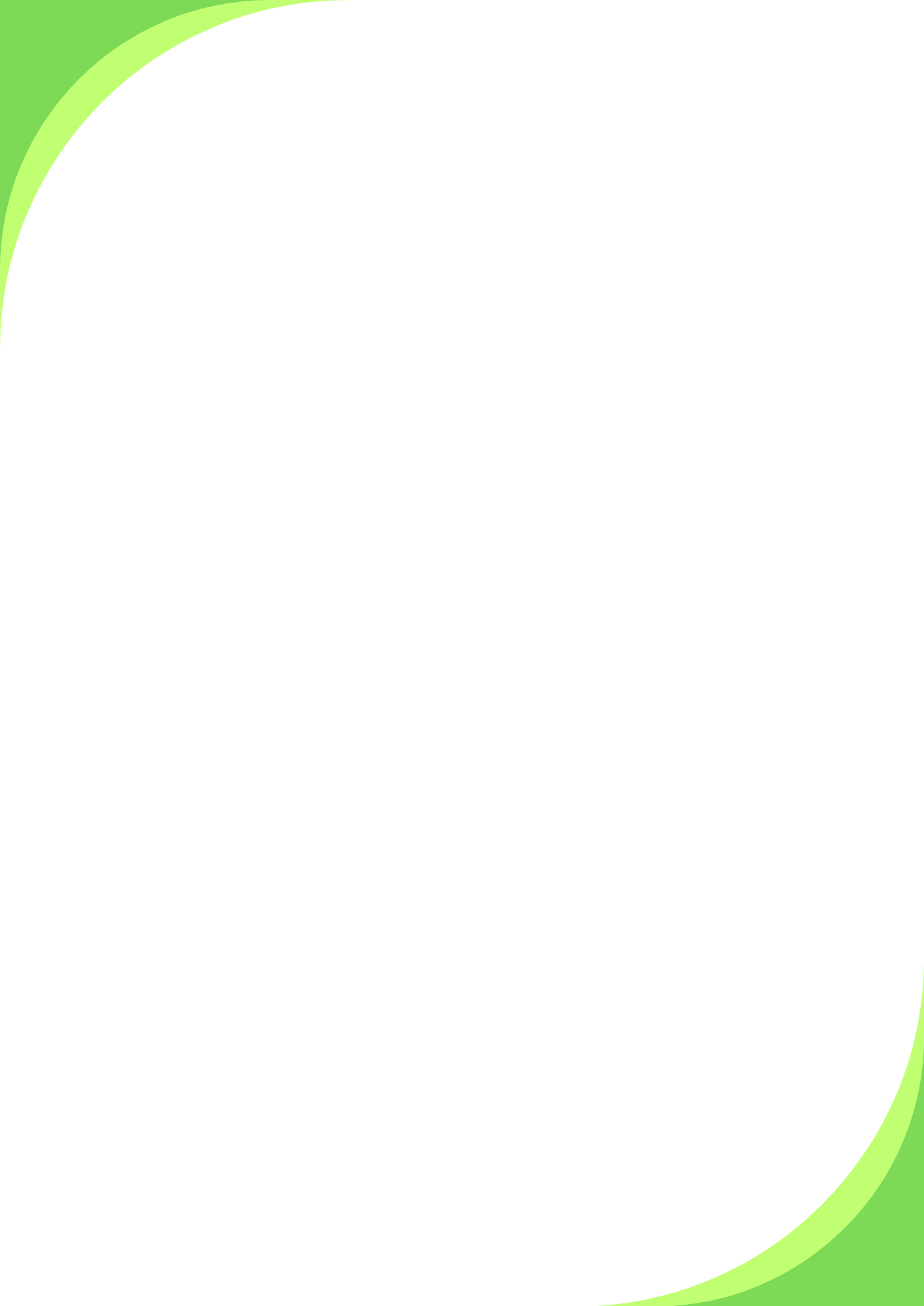 СПАСИБО ЗА ВНИМАНИЕ!
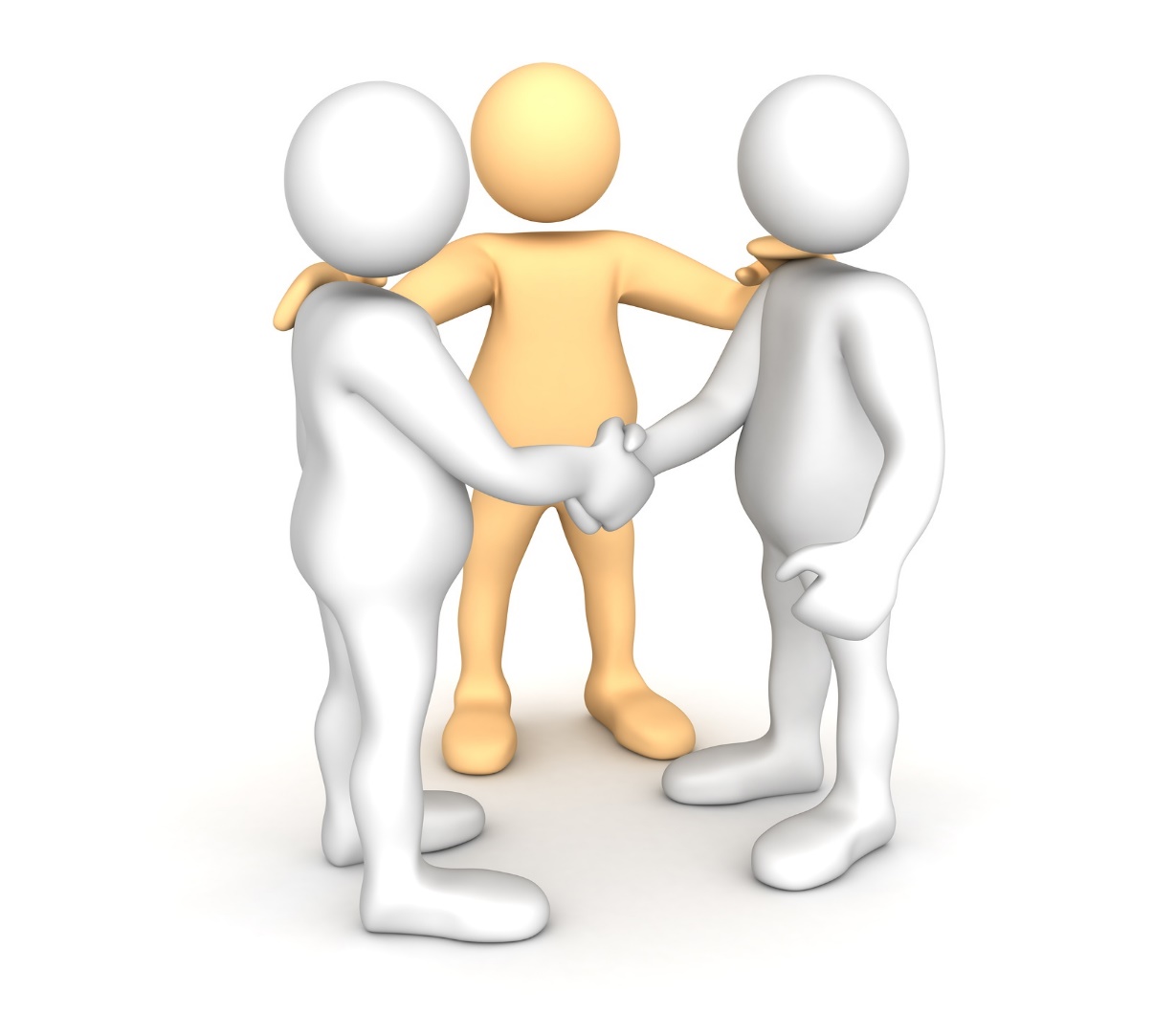